Tourist transportationMotor ship “Yuri Andropov”
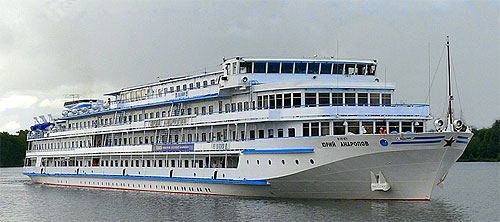 Service on board 
Made by: Panova G.
M/s «Yuri Andropov»
Project 302 was built in Germany  in 1988.

Length: 129 m; 
Width: 16 m; 
Draft: 3 m; 
Speed: 27 km/h; 
Crew: 102-110
Passenger сapacity: 270 people.
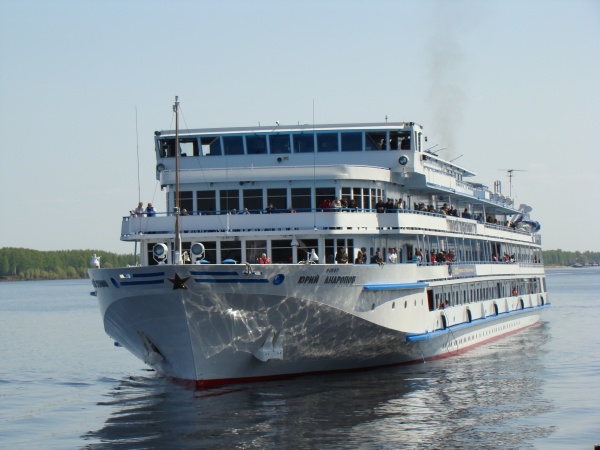 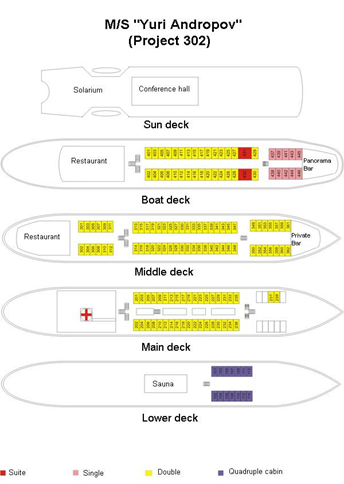 Accommodation: 
2 suites
9 single cabins
128 double cabins
14 quadruple cabins
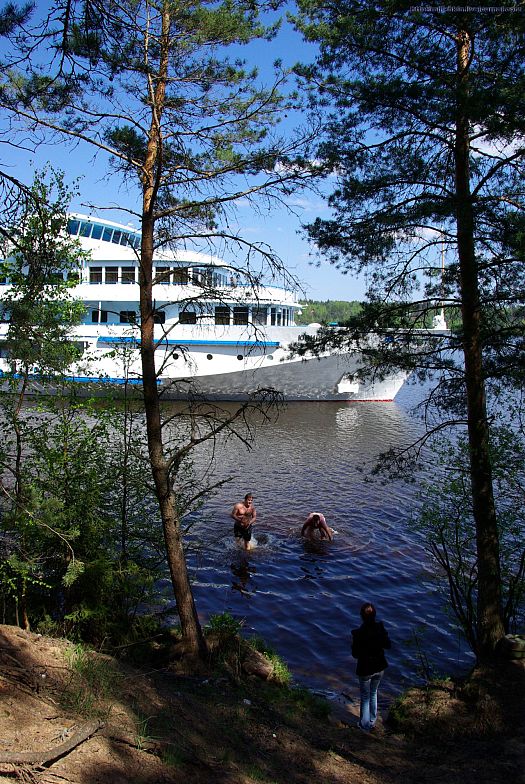 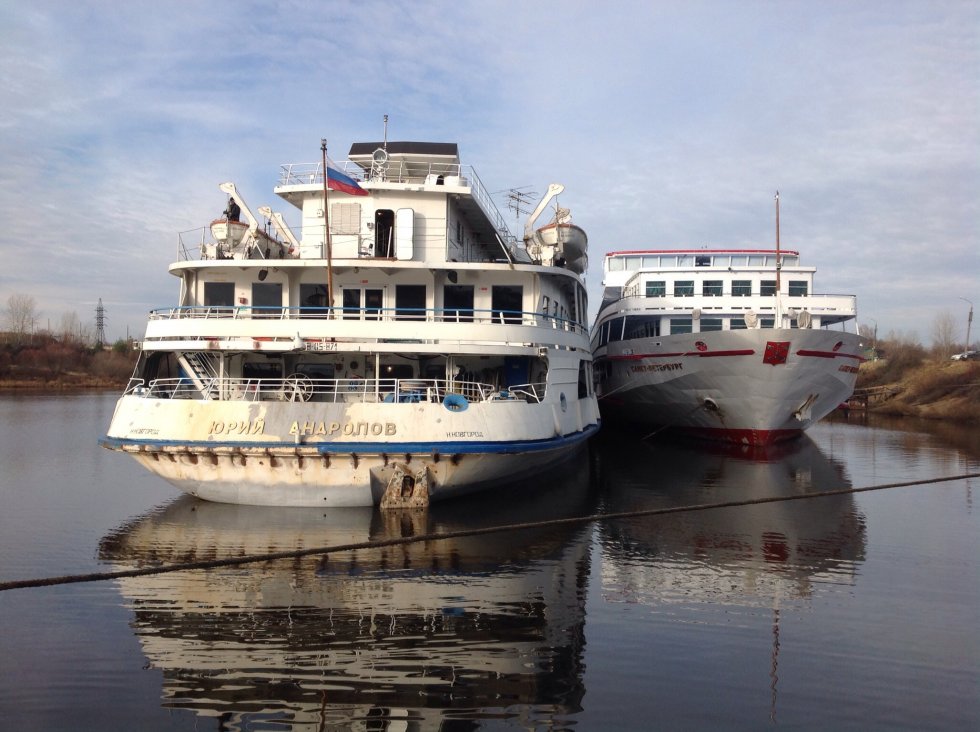 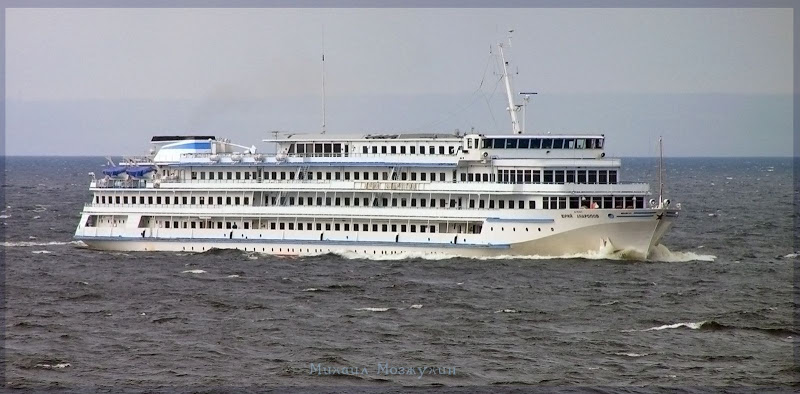 Suite cabinwith living room and bedroom
Ordinary cabins
Double cabin
Single cabin
Services:
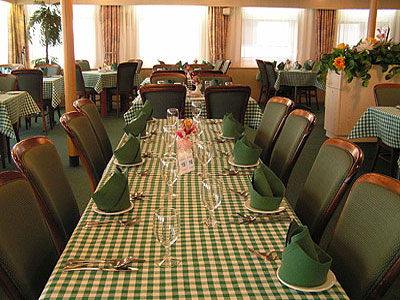 - Restaurant 
- Disco Bar
- Bar «Panorama»
- Bar «Private»
- Conference hall
- Solarium 
- Sauna
- Medical room
- Laundry
- Ironing room
- Souvenir shop
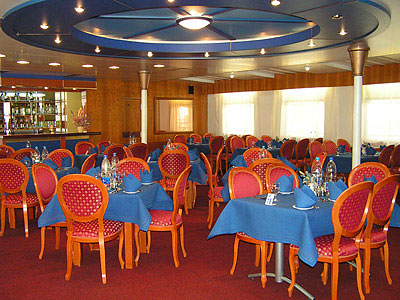 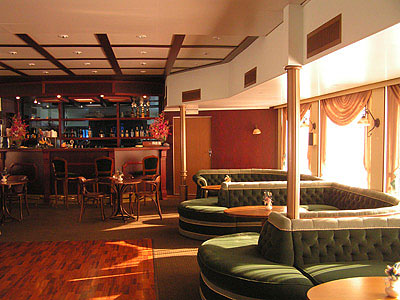